发展中的化学电源
溶液
电子：负极  →  正极
导线
电流：正极  →  负极 → 正极
导线
回顾复习
自发的(放热)氧化还原反应--得失电子
I
e-
氧化反应←失电子←
负极
→得电子→还原反应
正极
原电池
电极溶解
电极增重或有气泡
电解质溶液
阴离子
离子：正正负负
阳离子
失e--=得e--=n(e--)
外电路：电子不下水
内电路：离子不上岸
得失e- 同时进行
电池发展史
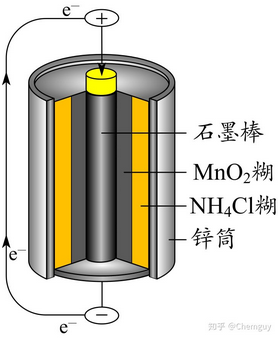 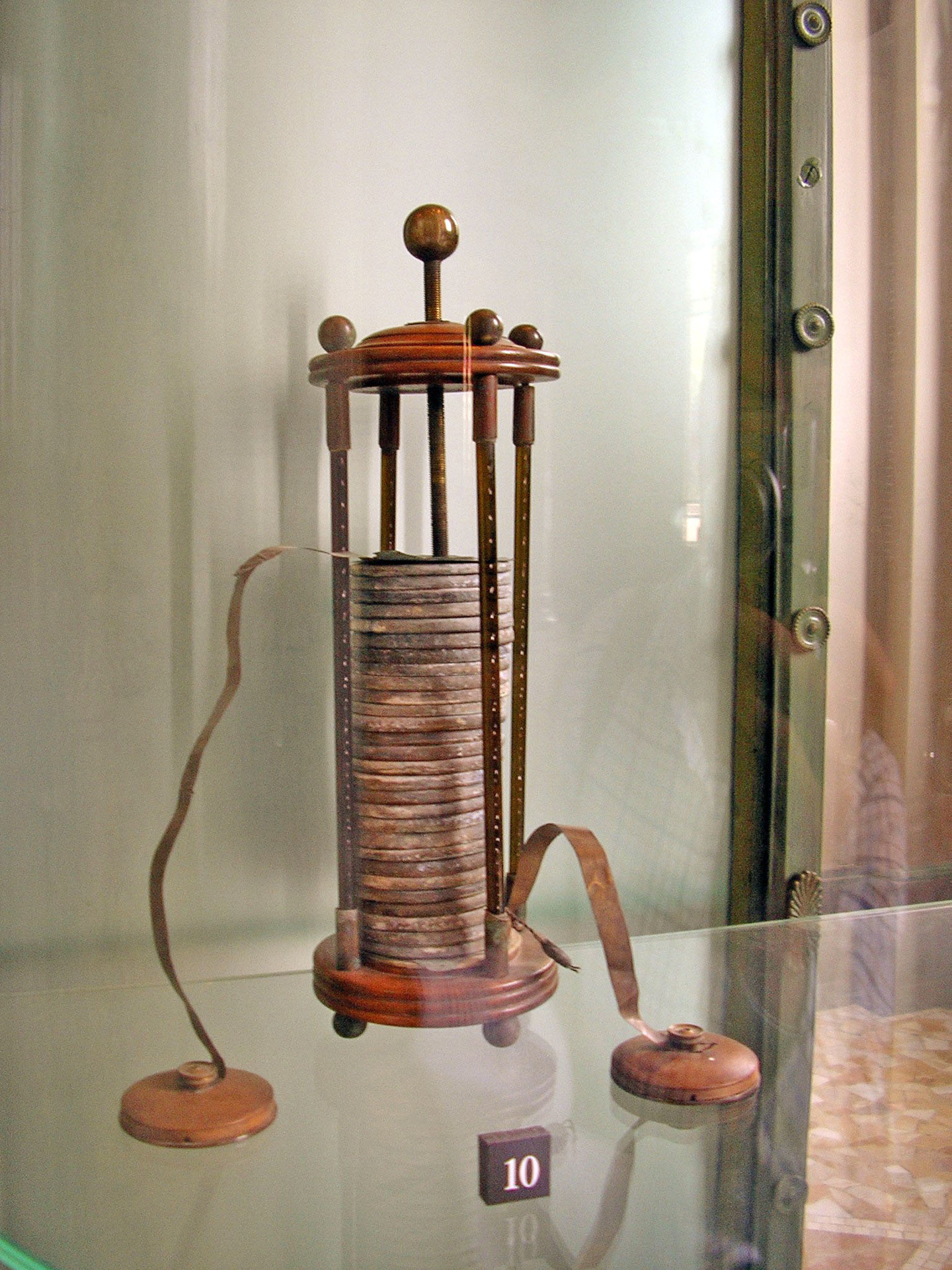 伽伐尼
青蛙实验
原电池模型
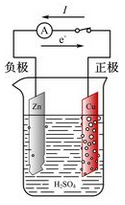 “干”电池
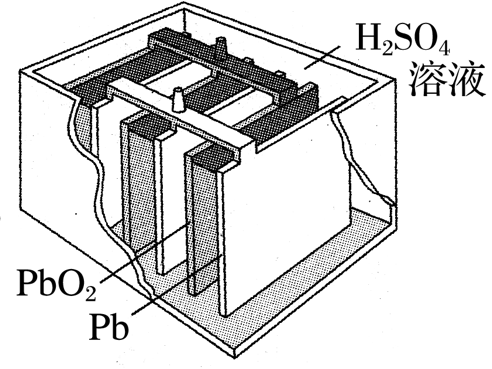 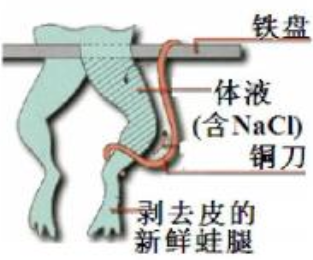 伏打电堆
铅蓄电池
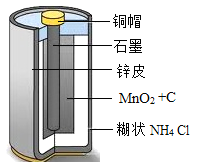 化学电源
使用最早
普通锌锰电池
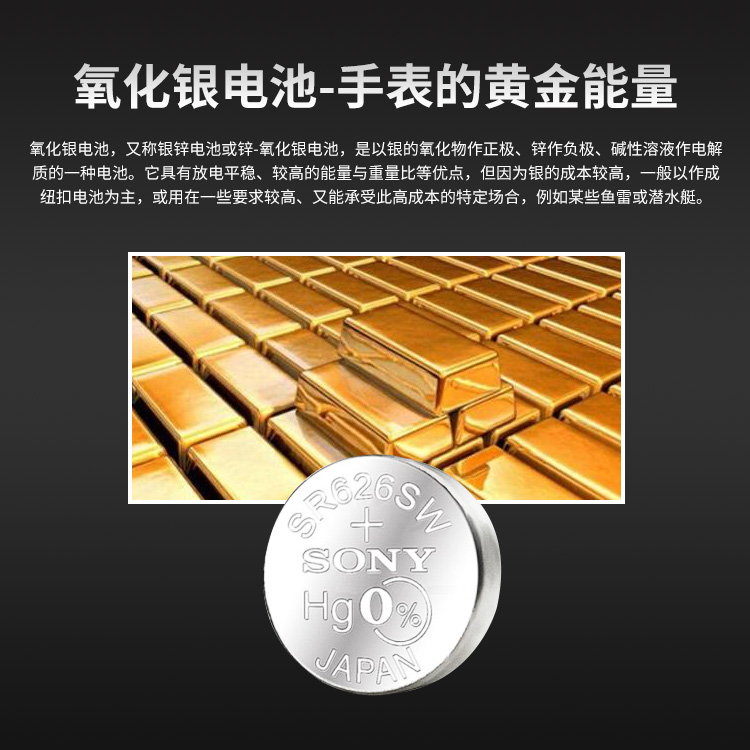 一次电池
（干电池）
碱性锌锰电池
银锌纽扣电池
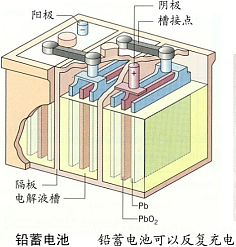 使用最早
铅蓄电池
化学电源
二次电池
（充电电池/蓄电池）
镍铬电池
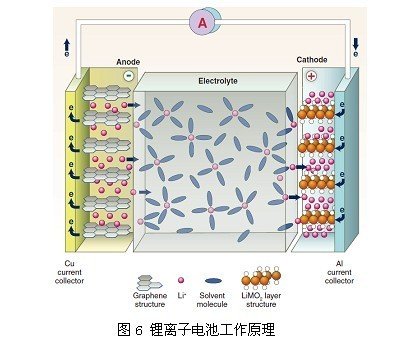 锂离子电池
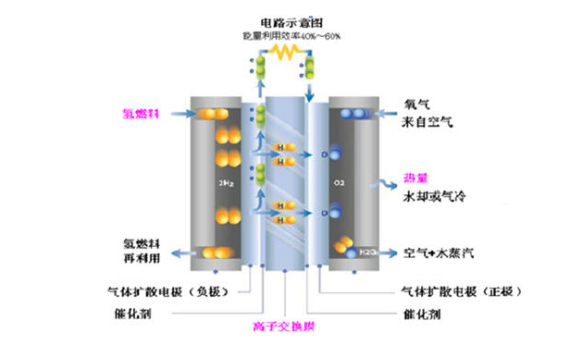 燃料电池
一、干电池（一次电池）
放电后不可充电，氧还反应不可逆
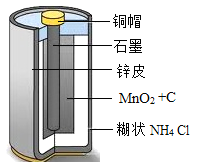 1、普通锌锰电池
Zn+2NH4Cl ==ZnCl2+2NH3↑+H2↑
总反应：
Zn+2NH4+ ==Zn2++2NH3↑+H2↑
Zn--2e--=Zn2+
负极        ：
(Zn)
缺点：腐蚀，泄露
正极      ：
(C)
2NH4++2e-- =2NH3↑+H2↑
改进：更换电解质溶液→KOH
电解质溶液：
NH4Cl溶液
2
67.2
消耗65gZn，标况下产生气体        L，      molCl--移向     极，石墨棒质量          ，正极PH           ，负极PH            ，溶液PH         .
负
不变
增大
不变
增大
正极PH看正极；负极PH看正极；溶液PH看总反应
1.总反应改成离子方程式;判断正负，负↑正↓;
2.负极(注意产物)
3.正极=总--负极
氢氧化氧锰
Zn+2MnO2+2H2O=Zn(OH)2+2 MnOOH
2.碱性锌锰电池
Zn+2MnO2+2H2O=Zn(OH)2+2MnOOH
总反应：
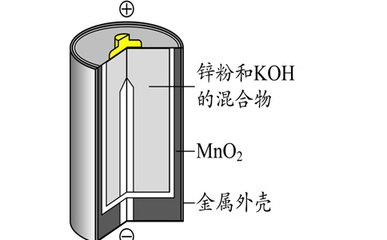 负极        ：
(Zn)
Zn--2e--+2OH---=Zn(OH)2
Zn--2e--=Zn2+
正极      ：
(C)
2MnO2+2e--＋2H2O=2MnOOH+2OH---
+OH---
MnO2                              =MnOOH
+e--
＋H2O
电解质溶液：
KOH溶液
消耗H2O
增大
增大
减小
增大
①正极pH       ，负极pH     ，溶液pH      ；电解质溶液密度       ，浓度         。

②转移0.2mol电子，     gZn被         ；     molK+移向       极，       molOH--移向        极；电流由       极流向       极。
增大
氧化
0.2
13
0.2
正
负
负
正
3.银锌纽扣电池
纽扣电池可用于计算器、电子表等的电源。Zn和Ag2O，KOH溶液为电解质溶液，电池的总反应为Zn＋Ag2O＋H2O=2Ag＋Zn(OH)2。不正确(    )
A．使用时电子由Zn极经外电路流向Ag2O极，Zn是负极
B．使用时电子由Ag2O极经外电路流向Zn极，Ag2O是负极
C．正极的电极反应为Ag2O＋2e－＋H2O=2Ag＋2OH－
D．Zn极发生氧化反应，Ag2O极发生还原反应
B
正极
还原
减少
16
1
转移2mole--，      molAg2O被        ，正极质量           、           g
总反应：
Zn＋Ag2O＋H2O=2Ag＋Zn(OH)2
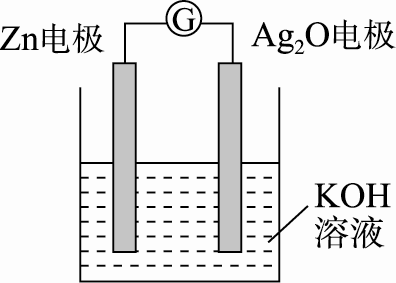 负极        ：
(Zn)
Zn--2e--+2OH---=Zn(OH)2
(Ag2O)
正极             ：
Ag2O                         =2Ag
＋2e－
＋H2O
＋2OH－
电解质溶液：
KOH溶液
放电(工作)
化学能                  电能
充电
放电                
  充电
PbO2＋Pb＋2H2SO4                   2PbSO4＋2H2O
二.充电电池（二次电池）
不是可逆反应(条件不同)
1.铅蓄电池
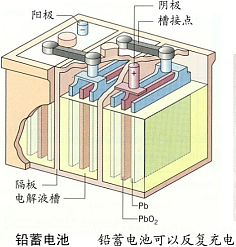 2e--
+4
0
+2
放电总反应：
PbO2＋Pb＋4H++2SO42--  =   2PbSO4＋2H2O
--2e--
负极        ：
(Pb)
Pb                         =PbSO4
+SO42--
(PbO2)
正极              ：
PbO2                                                            =PbSO4
+SO42--
＋4H+
＋2H2O
＋2e--
电解质溶液：
H2SO4溶液
1molSO4
1molSO2
增大
增大
96
转移电子2mol，消耗     molH2SO4，负极质量        、     g，正极质量        、
       g；     molH+移向       极，      molSO42--移向       极；工作时电解质的浓度        ，密度         ；放电正极pH       ，负极pH         ，溶液pH            ；
2
1
负
2
正
64
不变
增大
增大
减小
减小
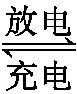 Cd+2NiOOH+2H2O            Cd(OH)2+2Ni(OH)2
2.镍镉电池
放电总反应：
Cd+2NiOOH+2H2O=Cd(OH)2+2Ni(OH)2
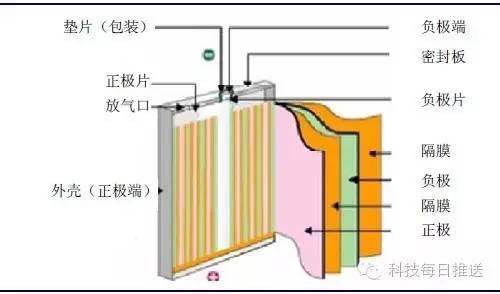 负极         ：
(Cd)
Cd                          =Cd(OH)2
--2e--
+2OH---
(NiOOH)
+OH---
正极                 ：
NiOOH                     ==Ni(OH)2
+e--
＋H2O
KOH溶液
电解质溶液：
消耗水
减小
增大
放电正极pH          ，负极pH          ，溶液pH            .
增大
3.锂电池
锂电池比热能最高、非水电解质溶液、电池<100%能量转化
锂锰电池的体积小，性能优良，是常用的一次电池。该电池反应原理如图所示，其中电解质LiClO4溶于混合有机溶剂中，Li＋通过电解质迁移入MnO2晶格中，生成LiMnO2。
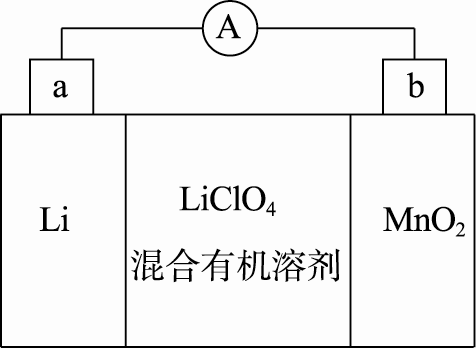 放电总反应：
Li＋MnO2=LiMnO2
---
+
Li－e－=Li＋
负极        ：
(Li)
MnO2                                  =LiMnO2
＋e－
(MnO2)
正极              ：
＋Li＋
b
a
b
电流方向是由____极流向____极;电子由      极流向      极；(填字母)是否可用水代替电池中的混合有机溶剂？__，原因__________________________。
a
Li是活泼金属，能与水反应
否
-         +
三.燃料电池：
一种连续地将燃料与氧化剂（常为O2）的化学能直接转化为电能的化学电池。
负极                                          正极
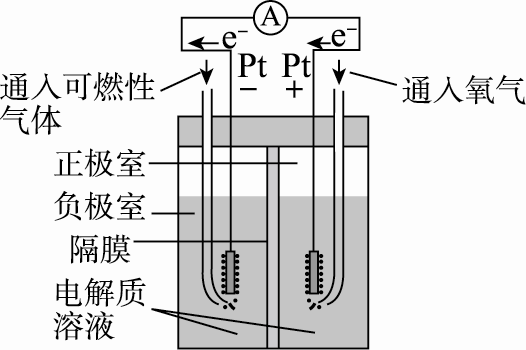 O2
H2/ CH4 / CH3OH
1高效、环保
2.转化率高，但<100%
3.两电极可为同种材料
   电极不参与反应，只起导电作用
4.燃料不能储存
质子交换膜
[Speaker Notes: 补充说明得失e-同时进行，结合课本P44图2-15]
（一）原理
O2------(正) --化合价降低--得电子----还原反应-----阳离子移向
燃料---(负) --化合价升高--失电子----氧化反应-----阴离子移向
燃烧方程(不写燃烧条件，没有燃烧现象)
①总反应：
O2+4H++4e-  = 2H2O
酸性:
无OH--
②正极(O2)：
碱性/中性:
O2＋4e--+2 H2O = 4OH--
无H+
O2--4e---
负极=总反应--正极，无O2
③负极(燃料)：
[注意：必要时乘系数；移项，除e-外前面不可为”-”]
CO32--
CO2
N2
[Speaker Notes: 写出对应的反应物+生成物，板书：总反应，H2/CH4/CH3OH/N2H4]
（二）书写
电解质：
1.H2酸性：
稀HCl
减小
正极pH         ；负极pH         ；
溶液pH          ；消耗2molO2转移电子           。
增大
总反应：
2H2+O2=2H2O
增大
正极：
O2+4H++4e-- =2H2O
8NA
负极：
H2--2e-- =2H+
2.H2碱性：
电解质：
稀NaOH
总反应：
2H2+O2=2H2O
正极pH         ；负极pH            ；
溶液pH        ；消耗1molH2转移电子           。
增大
减小
减小
正极：
O2＋4e--+2 H2O =4OH--
2NA
负极：
H2--2e--+2OH-- =2H2O
正增负减
对应减弱
酸性pH增大
对应减弱
pH增大
pH减小
碱性pH减小
[Speaker Notes: 理解]
CxHyOz   ~ (x+y/4-z/2) O2
3.CH4酸性：
电解质：
稀HCl
正极pH         ；负极pH         ；
溶液pH        ；消耗2molCH4转移电子           。
增大
减小
总反应：
CH4+   O2=CO2+   H2O
2
2
增大
正极：
16NA
O2+4H++4e--  = 2H2O
负极：
CH4                                    =CO2
+8H+
--8e--
+2H2O
C+4 H+1 O减2，N变N2不变化
4.CH4碱性：
电解质：
稀NaOH
2
总反应：
CH4+   O2  +   OH- =CO32--+   H2O
2
3
正极：
O2＋4e--+2 H2O= 4OH--
减小
正极pH        ；负极pH         ；
溶液pH        ；3molCH4消耗   molO2
若电池能量转化率为80%，则转移电子           mol
增大
CH4                                     = CO32-
-8e--
负极：
+10OH--
+7H2O
6
减小
19.2
[Speaker Notes: CxHyOz   ~ (x+y/4-z/2) O2    举几个例子：1molCH4消耗molO2，2molCH3OH消耗molO2  
先按化合价，分析CH4，在举例CH3OH/CH3CH2OH比较复杂，所以引出新方法，练习CH4/CH3OH/CH3CH2OH/N2H4/NH3]
5.CH3OH酸性：
电解质：
稀HCl
CxHyOz   ~ (x+y/4-z/2) O2
增大
减小
正极pH         ；负极pH         ；
溶液pH        ；消耗1molCH3OH转移电子           。
2CH3OH +3O2=2CO2+4H2O
总反应：
CH3OH+     O2=CO2+   H2O
3/2
2
增大
正极：
O2+4H++4e--  =2H2O
6NA
负极：
CH3OH                                 =CO2
+H2O
--6e--
+6H+
C+4 H+1 O减2, N变N2不变化
电解质：
稀NaOH
6.CH3OH碱性：
正极pH         ；负极pH         ；溶液pH        ；1molCH3OH参与反应，消耗       molO2
总反应：
增大
CH3OH+     O2  +             = CO32--  +    H2O
3/2
3
2CH3OH+3O2+4OH--＝2CO32--＋6H2O
2OH--
减小
减小
O2＋4e--+2 H2O = 4OH--
正极：
CH3OH                                        =CO32--
负极：
--6e--
+8OH--
+6H2O
1.5
[Speaker Notes: 练]
7.N2H4酸性：
电解质：
稀HCl
C+4 H+1 O减2 N变N2不变化
总反应：
N2H4 +O2=N2+    H2O
2
正极pH          ；负极pH             ；
溶液pH         ；消耗0.5molN2H4转移电子           。
增大
减小
正极：
O2+4H++4e--  = 2H2O
增大
2NA
负极：
N2H4                  =N2
-  4e--
+ 4H+
8.N2H4碱性：
电解质：
稀NaOH
正极pH          ；负极pH             ；
溶液pH         ；1molN2H4消
耗           molO2.
增大
减小
总反应：
N2H4 +O2=N2+    H2O
2
减小
1
正极：
O2＋4e--+2 H2O = 4OH--
负极：
- 4e--
N2H4                                     =N2
+4OH--
+4H2O
CxHyOz   ~ (x+y/4-z/2) O2
燃料电池电子计算
C+4 H+1 O减2 N变N2不变化
1.2molO2转移电子数            。
2.1molCH3OH参与反应，消耗         molO2，转移         mole--
3.1molCH4参与反应，消耗       molO2，转移         mole--
4.1molC3H8参与反应，消耗      molO2，转移         mole--
5.1molC2H5OH参与反应，消耗     molO2，转移         mole--
6.1molN2H4参与反应，      molH+移向正极,消耗      molO2

7.1molCH4反应生成CO，转移         mole--
8NA
1.5
6
8
2
20
5
12
3
1
4
4mole--
6
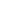